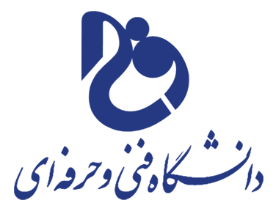 معاونت آموزشي 
مركز آموزش هاي عالي آزاد و خاص
كارگاه آموزشي نقش و جايگاه مديران گروه هاي آموزشي در ارتقاي كيفيت آموزشي
2
1
اهداف كارگاه:
تثبيت جايگاه مديران گروه هاي آموزشي در دانشگاه فني و حرفه اي
بروز رساني و دانش افزايي مديران گروه هاي آموزشي
بررسي و تحليل آيين نامه ارتقاء
بررسي اهميت و وظايف كميسيون 
تخصصي برنامه ريزي درسي
زمان برگزاري : چهارشنبه 96/9/22
مكان برگزاري : سازمان مركزي-طبقه منفي يك
ساعت 8 الي 16
بررسي و تحليل آيين نامه ارتقاء
بررسي آيين نامه ها و شيوه هاي آموزشي
بررسي و ظايف هيئت علمي
سرفصل هاي آموزشي
وظايف مديرگروه آموزش
شيوه هاي ارتقاء آموزش هاي آزاد و الكترونيكي 
در دانشگاه فني
بررسي و تحليل آيين نامه هاي ترفيع